מצגת מלגות לתואר שלישי
הפקולטה למדעי הרוח והחברה
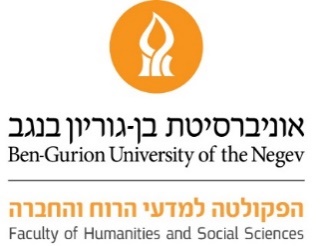 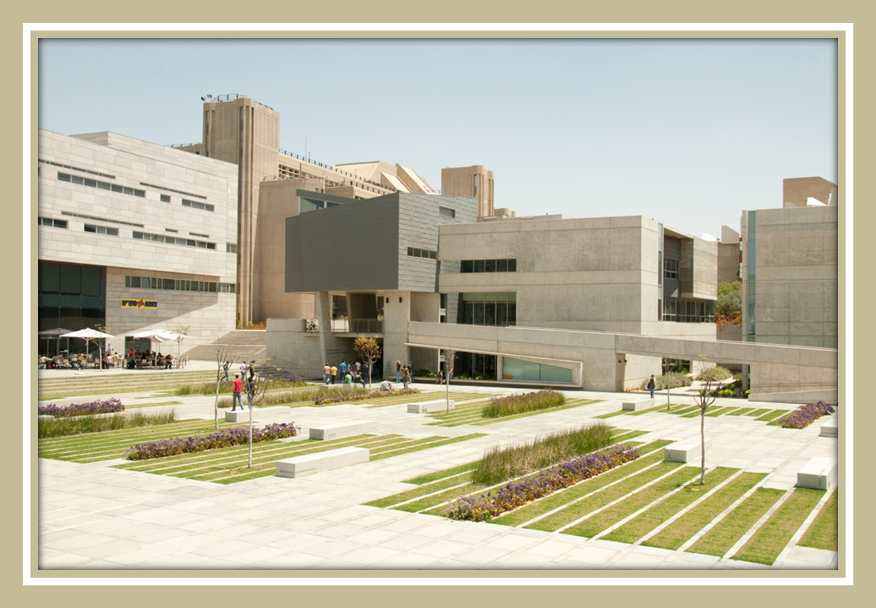 מרכזת לענייני מלגות: אסיה שסטופל
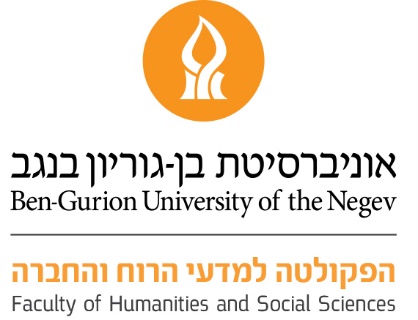 אוניברסיטת בן-גוריון בנגב מעניקה מלגות קיום לתלמידי המחקר הלומדים באוניברסיטת בן-גוריון בנגב. 
מטרת המלגות לאפשר למקבליהן להקדיש את זמנם ללימודים ומחקר. המלגות מוענקות על בסיס הישגים אקדמיים. 

במצגת הבאה ניתן ללמוד על התהליכים השונים של הדוקטורנטים המועמדים למלגה והמקבלים מלגה.

בכל שאלה ניתן לפנות למרכזת המלגות והמינויים בפקולטה
גב' אסיה שסטופל בטלפון: 08-6479416 , במייל: asyash@bgu.ac.il
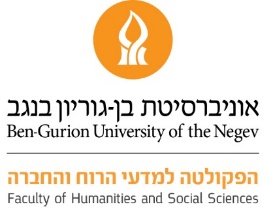 מועמד ללימודי דוקטורט
רישום ללימודים בבה"ס קרייטמן
מילוי טופס בקשה למלגה/ פרס- יישלח ממחלקת האם
תיק הקבלה ללימודים יועבר לחתימה במחלקת האם של המועמד
מחלקת האם תעביר המועמדים למלגה - לוועדת הדוקטורט הפקולטית
מחלקת האם תחזיר את התיק - חתום ע"י המחלקה לבי"ס קרייטמן
ועדת הדוקטורט הפקולטית תתכנס ותדרג את המועמדים למלגות
התיק יועבר לפקולטה לרוח וחברה לחתימת יו"ר ועדת הדוקטורט
מלגות פקולטה - דרוג המועמדים יועבר לאישור תקציבי
מלגות תחרותיות - דרוג המועמדים יועבר לבי"ס קרייטמן/לשכת הרקטור
יו"ר ועדת הדוקטורט - יחתום על קבלה והתיק יחזור לבי"ס קרייטמן
לאחר אישור תקציבי - הפקולטה תשלח מכתבי תשובה למחלקות
הועדה לתלמידי מחקר תחליט על חלוקת המלגות /פרסים
דיקן קרייטמן יחתום על התיק ומכתב קבלה ללימודים  יישלח למועמד
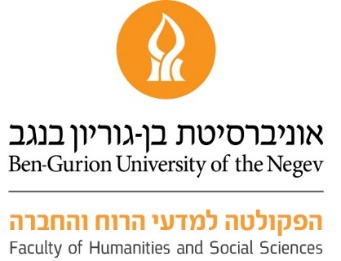 תנאים כלליים
תלמיד לתואר שלישי יוכל לקבל עד  48 חודשי מלגה, תקופה החופפת לתקופת לימודיו בשנים א'-ד' (60 חודשים במסלול הישיר). מעבר לתקופה זו, הענקת מלגות נוספות מותנית, לאחר אישור הארכת לימודים כדלקמן: הארכת תקופת הלימודים ב- 6 חודשים נוספים, כפופה לאישור דיקן הפקולטה ודיקן בית ספר קרייטמן. מעבר לכך, הארכת תקופת הלימודים בכפולות של 6 חודשים בלבד, כפופה לאישור דיקן הפקולטה, דיקן בית ספר קרייטמן והרקטור. המלגות בתקופות ההארכה יינתנו מתקציב חוקר/מנחה בלבד.

המלגות מוענקות על בסיס מצוינות אקדמית. גובה המלגה יקבע בהתאם למשאבים העומדים לרשות המחלקה/פקולטה, ועל פי מדדי הצטיינות המתבססים על מדרג ציונים, פרסום מאמרים בכנסים ובעיתונים מובילים. מדדי ההצטיינות ייקבעו ע"י ועדת תלמידי מחקר מחלקתית ויאושרו ע"י ועדת תלמידי המחקר הפקולטית.
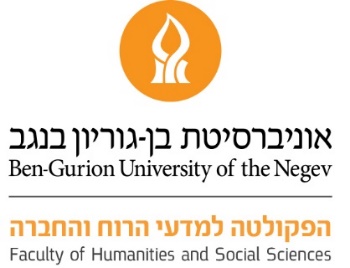 מסלול רגיל לדוקטורט

המועמדים חייבים להיות בעלי תואר מ.א. מחקרי (כולל תזה), ממוסד אקדמי מוכר, או לחלופין בעלי תואר מ.א שהשלימו תיזה.
רשאים להגיש מועמדות למלגת פקולטה ללימודי דוקטורט מועמדים שהציון הסופי שלהם במאסטר הוא 88.
קבלת המלגה בפועל מותנית (לאחר שאושרה) בכך שהדוקטורנט יתקבל ללימודים לשנת הלימודים  הרלוונטית בבי"ס קרייטמן.
המחלקה תדרג את המועמדים למלגה.
ועדת הדוקטורט תתחשב בדירוג זה בקבלת החלטותיה במתן המלגות.

תלמיד שהשלים את כל קורסי התואר השני, בממוצע 80 לפחות, הגיש את עבודת הגמר לשיפוט והתקבל ללימודי התואר השלישי במעמד על תנאי, [עד לקבלת ציון סופי לתואר שני], יוכל לקבל מלגת קיום לתלמידי תואר שלישי.
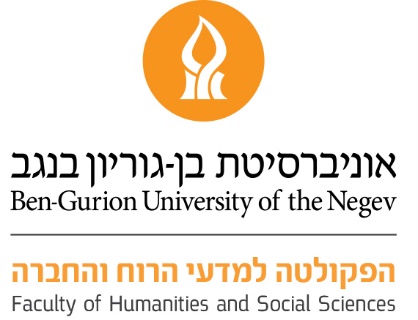 מסלול משולב לדוקטורט

המועמדים חייבים לסיים כל חובות השמיעה לתואר שני (במסלול המחקרי) בציון ממוצע 90 לפחות .
על הבקשות למלגה לכלול תצהיר, המסביר העבודה שנעשתה עד כה וכיצד היא משמשת בסיס להרחבה לדוקטורט.
בנוסף תכלול הבקשה פרק בהיקף של עבודת סמינר, כפי שנהוג במחלקה, ויינתן ציון ע"י המנחה + שופט נוסף. הפרק ילווה בדו"ח מנחה וציון. המחלקה תחליט על שופט נוסף.
תלמיד שהשלים לימודיו במסלול כללי ונרשם לכתיבת תיזה יהיה חייב להיות רשום שנה אחת לפחות במסלול זה ורק לאחר שנה יהיה רשאי להגיש מועמדות למסלול המשולב לדוקטורט.
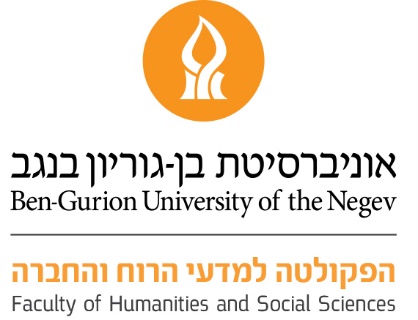 מסלול ישיר לדוקטורט

רשאים להגיש מועמדות בוגרי תואר ראשון בממוצע 90 לפחות.

תלמיד לתואר שלישי במסלול הישיר, חייב לעמוד בכל הדרישות הבאות: צבירה של 75%  מסך נקודות הזכות הדרושות בשנתיים בציון ממוצע של 85 לפחות.  

הגשת תכנית מחקר עד תחילת הסמסטר החמישי ללימודיו. 

עמידה בבחינת המועמדות עד סוף הסמסטר החמישי. לאחר מכן יחולו עליו הכללים  של תלמידי תואר שלישי רגיל.
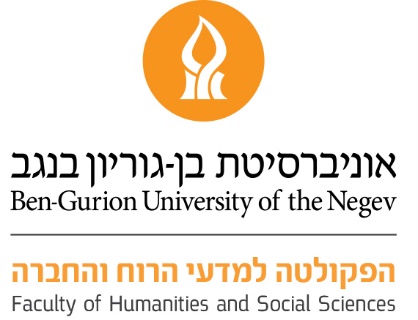 טבלת מלגות מרבית לשימוש ועדת הוראה לתארים מתקדמים של הפקולטה *
שווי מנת מלגה לדוקטורט = 462 ₪
מס' המנות המינימאלי, לא יפחת מארבע מנות לחודש ויקבע ע"י הפקולטה בהתאם למשאבים העומדים לרשותה
* התנאים הללו הם תנאי סף אך אינם מחייבים הענקת מלגה.  הפקולטה רשאית לקבוע  מדרג ציונים ו/או קריטריונים אקדמיים אחרים במקום ציונים.  ההחלטה על הענקת המלגה מותנית  במשאבים העומדים לרשות הפקולטה או המנחה.
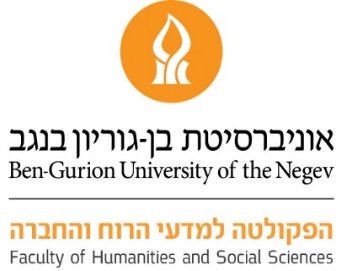 הפקולטה למדעי הרוח והחברה

כמצוין בטבלת המלגות המרבית , החלטה על הענקת מלגה מותנית במשאבים העומדים לרשות הפקולטה. 
הפקולטה למדעי הרוח והחברה מעניקה לדוקטורנטים הזכאים למלגה - מלגת פקולטה בהיקף של  6 מנות מלגה [ 2,772 ₪] לחודש.

שימו לב:
בשלב הראשון תינתן מלגה בהיקף של 5 מנות [2,310 ₪]. המעבר להיקף של  6 מנות מותנה באישור הצעת המחקר לדוקטורט. [לא יאוחר מ- 3 סמסטרים מתחילת הלימודים]

חוקר [מנחה הסטודנט] יכול להשלים מנות מלגה עד 20 מנות לחודש בסך הכל.

תקופה מינימאלית להענקת מלגה הינה ארבעה חודשים.
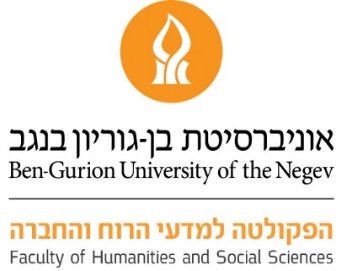 תנאים לקבלת מלגת המשך לדוקטורנט 

תלמיד לתואר שלישי יגיש לוועדת ההוראה הפקולטית לתארים גבוהים ולבית ספר קרייטמן  תוך 12 חודשים  את תכנית המחקר, כתנאי להמשך קבלת המלגה.
כחריג, תלמיד שטרם נבחן בבחינת המועמדות יוכל לקבל מלגה לסמסטר נוסף, ולכל    היותר תוך תקופה שתסתכם ב- 18 חודשים עליו לעבור את בחינת המועמדות כתנאי  להמשך קבלת המלגה. 
לקראת תום השנה השנייה ללימודיו יגיש דו"ח מצב הלימודים*, מאושר על ידי המנחה, כתנאי לקבלת המלגה בשנה השלישית. בתום השנה השלישית יגיש התלמיד דו"ח מצב הלימודים* מאושר על ידי המנחה, כתנאי לקבלת המלגה בשנה הרביעית.
תלמיד/תלמידה לתואר שלישי שאושרה לו/ה הארכת הגשת הצעת המחקר, הארכה הינה אקדמית בלבד ואינה מהווה אישור על הארכת משך המלגה.
* דו"חות מצב הלימודים יוגשו לבי"ס קרייטמן בלבד ב- 30 ביוני בכל שנה בשלושה עותקים בהתאם לתקנות הלימודים לתואר שלישי.
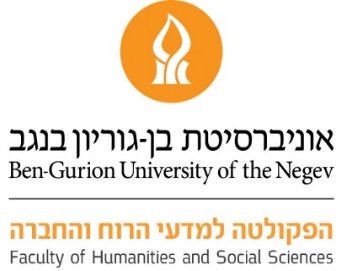 מלגאי שיפרסם מאמר, בכתב עת מוביל, כמחבר ראשון או בתפקיד מרכזי במאמר, יוכל לבקש הארכה לקבלת המלגה עד 6 חודשים (מעבר לתקופה הנורמטיבית). הארכה זו טעונה אישורם של דיקן הפקולטה ודיקן בי"ס קרייטמן. 

תלמידה שילדה או אימצה ילד ובשל כך התארך משך לימודיה מעבר  לתקופה הנורמטיבית , כאמור, תהיה רשאית לבקש מבי"ס קרייטמן מלגה בגובה 5 מנות, לשישה חודשים נוספים מעבר לתקופה הנורמטיבית , כפוף להנחיות וכללים של בית ספר קרייטמן ללימודי מחקר מתקדמים.

האמור בסעיף זה יחול גם על תלמיד שנולד לו ילד או שאימץ ילד, וזאת בקרות אחד מהמקרים הבאים:
א.      הילד נמצא בהחזקתו הבלעדית
ב.      נבצר מבת/בן זוגו מסיבות רפואיות או אחרות לטפל בילדם
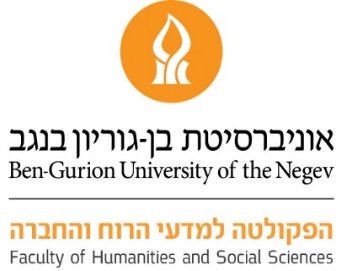 תלמיד/ה ששירת/ה לפחות 30 יום מילואים בשנה, במהלך כל אחת מ 4 שנות המחקר והצטברו לו/ה ארבעה חודשי מילואים ומעלה  במהלך רצף הלימודים שלה/ו , ובשל כך התארך משך לימודיו/יה מעבר לתקופות, כאמור, ת/יוכל לבקש מלגה בגובה 5 מנות, לשישה חודשים נוספים,  כפוף להנחיות והכללים של בית ספר קרייטמן ללימודי מחקר מתקדמים.

במקרים חריגים, מסיבות בריאותיות קשות, תלמיד יהיה רשאי לבקש מלגה בגובה 5 מנות, לשישה חודשים נוספים,  כפוף להנחיות וכללים של בית ספר קרייטמן ללימודי מחקר מתקדמים.

במקרים חריגים ומנימוקים אקדמיים, תישקל הענקת מלגה לתקופה נוספת של עד שישה חודשים, באישור מיוחד של דיקן הפקולטה
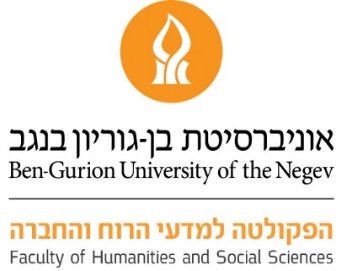 הדגשים פקולטים לנוהל אישור מלגות דוקטורט
 
מלגה [פקולטה, נגב, קרייטמן וכו'] תוענק לתלמידי הדוקטורט רק במהלך 4 שנות הלימוד הראשונות לתחילת התואר [שנים א'- ד' וכוללים: שנות לימוד בסטטוס  14  = לקראת תואר דוקטור]. 

דוקטורנט שזכה במלגה רק בסמסטר ב' של השנה הראשונה או בשנה שנייה ללימודיו יקבל מימון עבור הזמן שנותר לו עד להשלמת הארבע שנים. 

ניתן להעניק מלגה בשנה חמישית ללימודי הדוקטורט רק ע"ח תקציב חוקר/מנחה.

      המלגה מותנית בעמידה בלוח הזמנים הבא: 
      הגשת הצעת מחקר לבי"ס קרייטמן - בתום 12 חודשים (כולל לימודים בסטטוס  14). 
      אישר הצעת המחקר ע"י בי"ס קרייטמן - בתום  6 חודשים. 
      הגשת דו"ח התקדמות לבי"ס קרייטמן - מדי שנה. 

המלגה תופסק למי שאינו עומד בלוח הזמנים למשך תקופת החריגה.

תלמיד שיחרוג מלוח הזמנים בסמסטר שלם [6 חודשים] - תופסק מלגתו לאלתר.
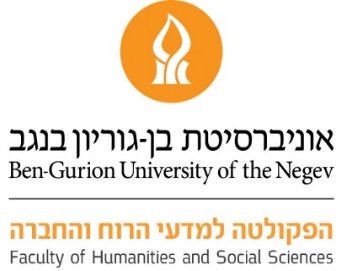 הדגשים פקולטיים לאישור חריג להמשך קבלת המלגה:

מלגאית היולדת במהלך השנה הראשונה ללימודי הדוקטורט תקבל אישור חריג (אם יעלה הצורך) להגיש הצעת המחקר שלה בתום 18 חודשים ולעבור את בחינת המועמדות בתום  24 חודשי לימוד.  קבלת מלגה זו תיספר  במניין המצטבר של 4 שנות המלגה של המלגה הפקולטית. יש להגיש בקשה להארכת המלגה לפחות חודש לפני התאריך, שבו הצעת המחקר הייתה אמורה להיות מוגשת.
 
דוקטורנט יכול לבקש חופשת לימודים מסיבותיו הוא. מלגאי שאושרה לו חופשת לימודים ע"י בי"ס קרייטמן - מלגתו תוקפא עד ל -2 סמסטרים במהלך 4 שנות הדוקטורט. המלגה תחודש עם חזרתו ללימודים.

כל בקשה חריגה ( גם כזו ,שלא נמנתה מעלה) להמשך קבלת מלגה, למי שלא עמד בתנאים, יש להגיש בכתב לפחות חודש לפני תום מועד קבלת המלגה .
את הבקשה יש להגיש אל גב' אסיה שסטופל, רכזת מלגות ומינויים בפקולטה למדעי הרוח והחברה asyash@bgu.ac.il. לבקשה יש לצרף את אישור וחתימת המנחה לדוקטורט.
הבקשה תידון בוועדת הדוקטורט הפקולטית או אצל  יו"ר הוועדה.
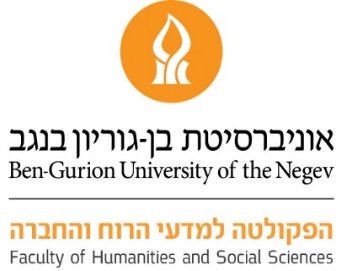 הפרת תנאי המלגה, הפסקת לימודים והחזר כספי מלגה

בכל מקרה בו יפר מלגאי את תנאי המלגה, יפסיק או יופסקו לימודיו, תופסק מתן המלגה מידית.
כמו כן, ועדת תלמידי מחקר המחלקתית תדון ותמליץ בפני וועדת תלמידי המחקר הפקולטית האם יש לדרוש החזרת כספי המלגות ששולמו למלגאי  והחזרת מלגת שכר הלימוד.
החלטת ועדת תלמידי המחקר הפקולטית תועבר לוועדה אוניברסיטאית אשר תדון בנושא ותטופל ע"י הגורמים הרלבנטיים.
בסוף כל שנה אקדמית דיקן הפקולטה ידווח לרקטור על נתוני הפסקת הלימודים ועל סכומי ההחזרים שנדרשו. 


היעדרות מלגאי 
 
מלגאי המקבל מלגה במשך 12 חודשי השנה רשאי להעדר במשך חודש בשנה (ללא זכות צבירה), באישור מראש של המנחה, ראש המחלקה וועדת הוראה לתארים מתקדמים של הפקולטה.
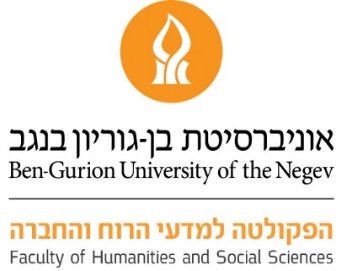 כיצד מגישים מועמדות למלגה?
 
ממלאים טופס בקשה למלגה/פרס ונצמדים אל טופס הצ'ק ליסט שנשלח בקול קורא-
 
לטופס זה מצרפים (על פי דרישות הצ'ק ליסט): 
גיליונות ציונים ואישורי זכאויות מקוריים של תארים קודמים שנלמדו ו/או התואר הנוכחי.

2 (לפחות) מכתבי המלצה חתומים, על גבי טופס המלצה של בי"ס קרייטמן, מכתב אחד מהמנחה והאחר של ממליץ נוסף- נא לוודא שההמלצה כתובה על דף עם לוגו המוסד וחתומה בכתב ידו של הממליץ.

קורות חיים אקדמיים.

מועמדים הנרשמים למסלול המשולב יצרפו פרק בהיקף של עבודת סמינר (כנהוג במחלקה) לה ניתן ציון ע"י המנחה + שופט נוסף. הפרק ילווה בדו"ח המנחה וציון. המחלקה תחליט מי יהיה השופט הנוסף.

טופס הבקשה למלגה חייב להיות חתום על-ידי הסטודנט, יו"ר ועדת ההוראה המחלקתית וראש המחלקה.
את הטפסים יש להעביר ישירות למזכירות מחלקתכם וזו האחרונה תעביר את הטפסים החתומים ע"י יו"ר ועדת הוראה מחלקתית ו/או ראש המחלקה לתארים מתקדמים, למזכירות הפקולטה למדעי הרוח והחברה.
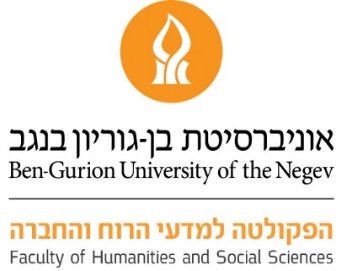 הגשת מועמדות למלגה לסמסטר א'

במהלך הקיץ מתקיימים שני סבבים. האחד בתחילתו, בסביבות חודש יוני, והשני בסוף חודש אוגוסט.
התאריכים המדויקים משתנים משנה לשנה ויש לעקוב אחר ה"קול קורא" של אותה שנה שנשלח ממזכירת המחלקה.


הגשת מועמדות למלגה לסמסטר ב'

יש לעקוב אחרי הפרסומים שנשלחים ממזכירות המחלקה אודות מועדי הגשת התיקים המתפרסמים בסמוך לסיום סמסטר הלימודים.
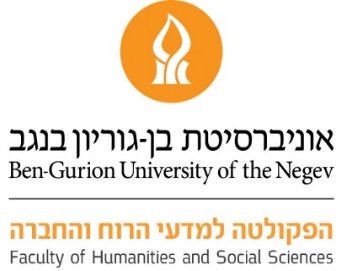 תקנון המזכירות האקדמית למלגות לחץ כאן

המזכירות האקדמית, מקורות מלגה נוספים לחץ כאן

דיקאנט הסטודנטים, מקורות מלגה נוספים לחץ כאן

מלגות ופרסי לימודים ללימודי תואר שלישי לחץ כאן

בה"ס קרייטמן- מידע לדוקטורנטים לחץ כאן

מידע למשתלמי פוסט דוקטורנטים לחץ כאן
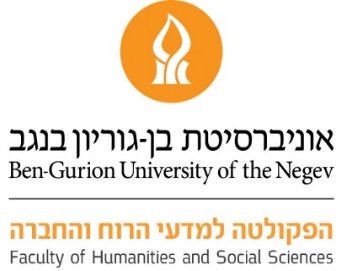 ועדת דוקטורט הפקולטה למדעי הרוח והחברה לשנה"ל תשע"ט

יו"ר הוועדה: פרופ' רות ג'ינאו rginio@bgu.ac.il 

פרופ' שמיר יונה
פרופ' עודד ישראלי
פרופ' גלית נמרוד
פרופ' ניר אביאלי
ד"ר דניאל אונגר
ד"ר עמאר אבו קרן
ד"ר הללי פינסון

גב' רחל דמרי - ראש מנהל פקולטה
גב' אסיה שסטופל - רכזת הוועדהasyash@bgu.ac.il
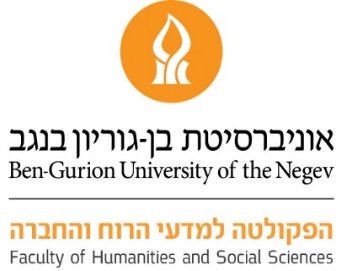 לפרטים נוספים ניתן ליצור קשר

גב' אסיה שסטופל – מרכזת מלגות ומינויים
הפקולטה למדעי הרוח והחברה

טל': 08-6479416
פקס: 08-6472887
כתובת דוא"ל: asyash@bgu.ac.il
בניין 72 חדר 308